Fokus: Student
Låt oss skapa ett studentliv i världsklass
[Speaker Notes: Upplägget på presentationen --> Presentation av oss, Syfte, 4 fokusområden, därefter öppnar vi upp för frågor och diskussioner, mingel
Vilka vi är → presentation av oss, namn + post]
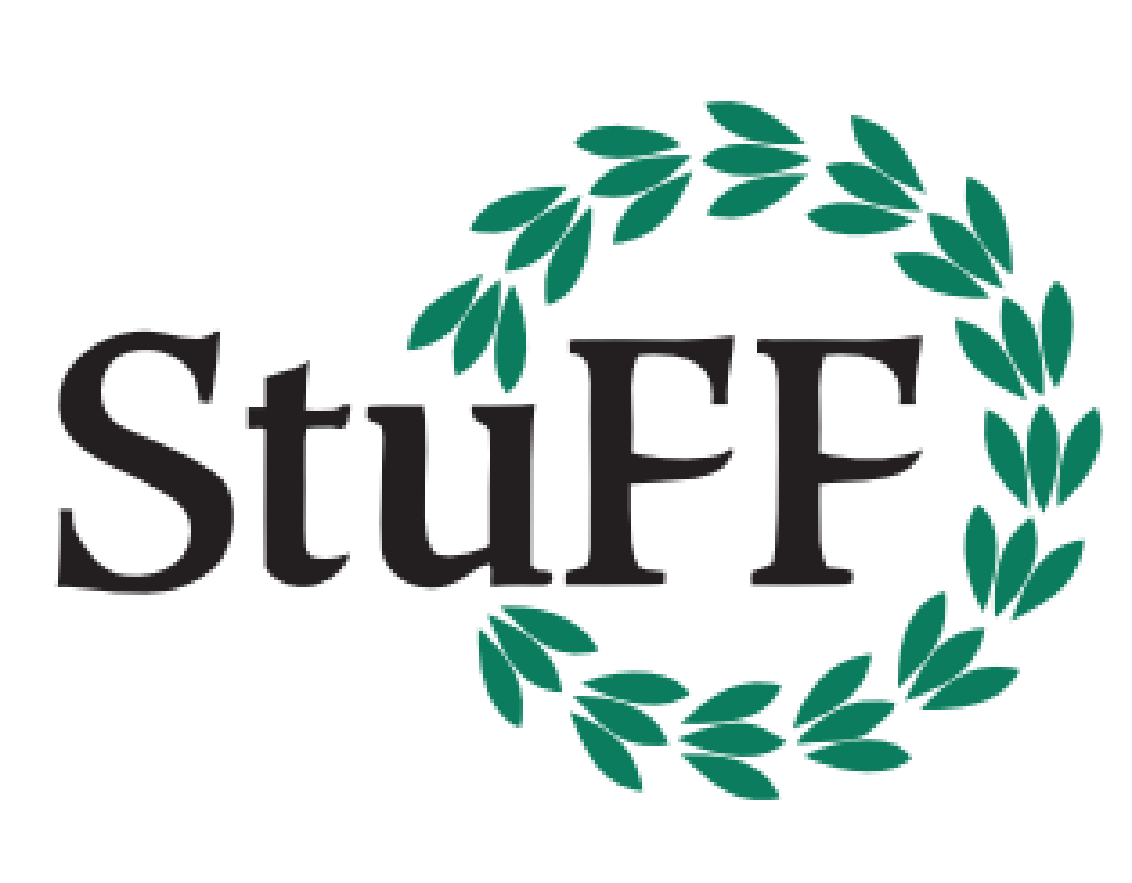 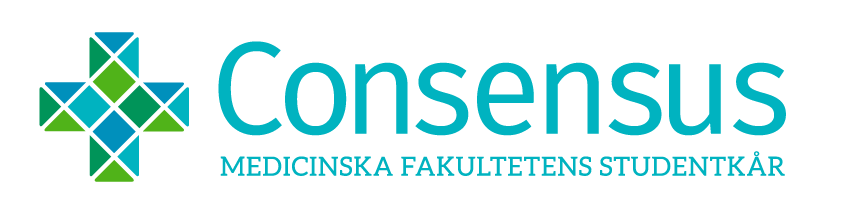 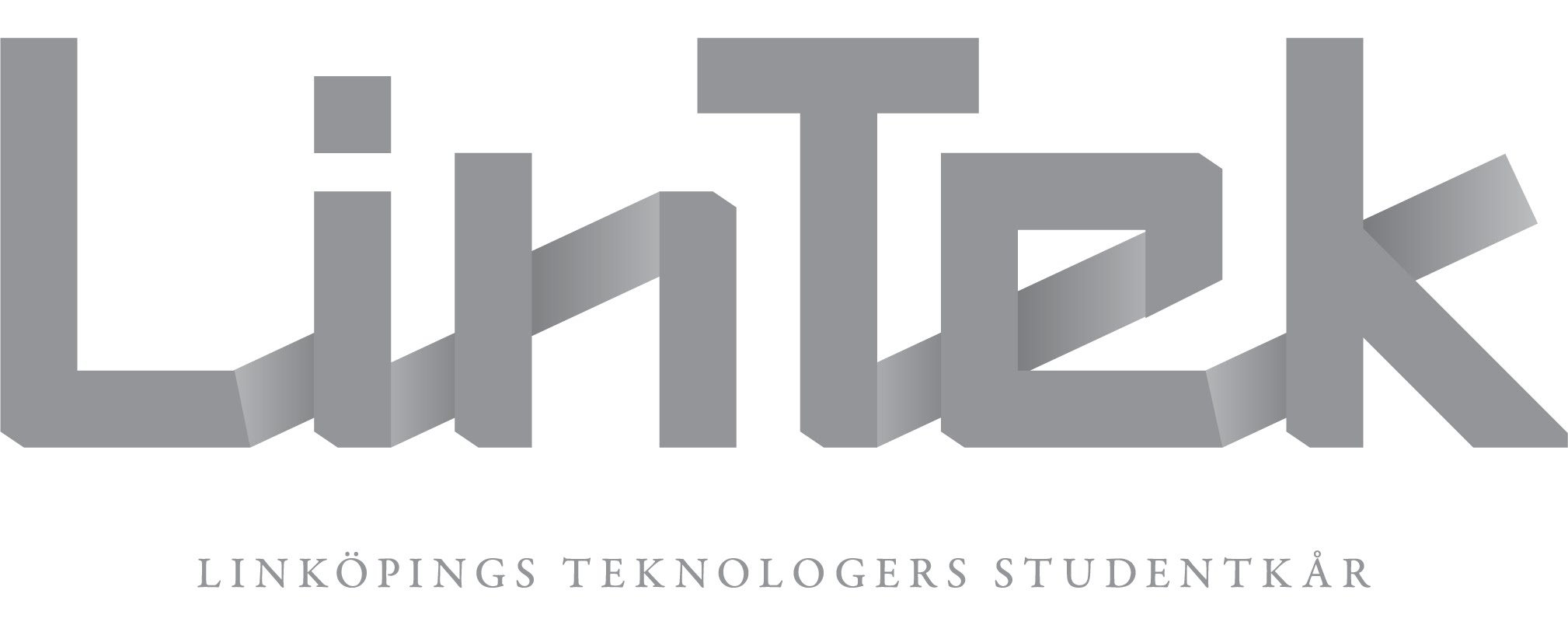 [Speaker Notes: Vilka är då vi som har tagit initiativet till detta. Vi de tre stycken kårerna vid Linköpings universitet där vi är verksamma vid varsin fakultet, Det är Matilda Strömberg som kommer från Consensus vilket är studentkåren för den medicinska fakulteten. Det är jag Erik Claesson som kommer från LinTek vilket är studentkåren för den tekniska fakulteten och sen har vi Andreas Whålén som är från StuFF som är studentkåren för utbildningsvetenskap och filosofisk fakultetet. Vad vår verksamhet innebär är att vi hela tiden ska göra det bättre för studenterna och att vara verksamma i de frågor som kan beröra våra studenter och vad som kan finnas i deras intresse. Detta innebär att vi inte bara jobabr för det som ska främja studier utan också allt det där andra som äger sammanhang till studenten, så som det studiesociala, välmående, ekonomiska förutsättningar, listan kan göras lång. Sen är det också så att vi inte bara ska jobba för de som väljer att bli medlemmar hos oss utan vårt arbete ska också omfatta de som inte väljer att bli medlemmar. Och idag är vi totalt cirka 27 000 studenter på universitetet vilket gör att vår verksamhet och vår uppgift blir ganska stor och omfattande. Och det är ju så att det inte bara är vi 3 som står här framme som göra allt detta utan totalt sett är vi 23 stycken personer om jobbar heltid och vi har flera 100-tals personer som jobbar ideellt för oss. I och med att vi representerar de olika fakulteterna vid universitetet gör det som sagt att vi representerar alla studenter och detta initiativet som vi nu ska presentera är kopplat till alla studenter.]
Syfte
Årets studentstad
Vi vill skapa ett studentliv i världsklass
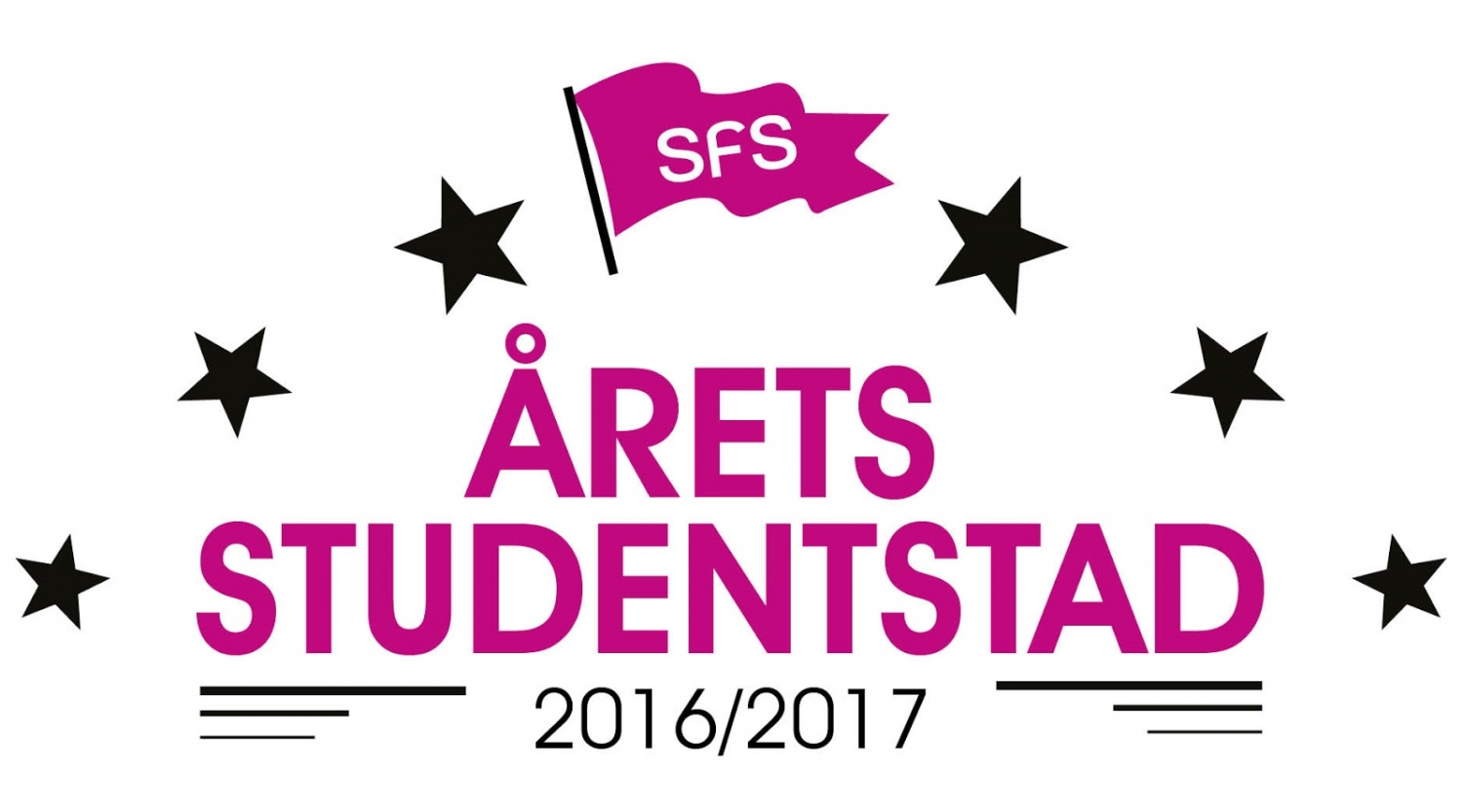 [Speaker Notes: Bakgrund till arbete
Vi är årets studentstad
Fokus student kopplar till att vi vill fortsätta utvecklas
Började jobba med det i höstas
Vi är glada över att det finns förutsättningar för att påverka (årets studentstad blir som ett bevis på detta)
Syfte är att tillsammans med er skapa skapa ett studentliv i världsklass
Alla parter behöver ta sitt egna ansvar men att det är tillsammans som vi skapar…

När Linköping under förra våren blev utsedda till Årets studentstad 16/17 blev vi förstås väldigt glada och stolta. Och det är ju inte heller länge sen som det var Norrköping som var årets studentstad. Men även att vi vet att det är två bra studentstäder så får vi inte stanna upp och vara  nöjda, utan vi vill hela tiden bli bättre och fortsätta utvecklas. 
Därför började vi tre kårer i höstas gemensamt fundera på vad som skulle kunna bli bättre och vad vi skulle kunna göra för att göra det bättre för alla studenter. Det vi upptäckte var att förutsättningarna för ett bra studentinflytande finns; samarbetet mellan kårerna, kommunen och universitetet var något som lyftes fram när vi blev årets studentstad. 
Det som har saknats är en gemensam målbild över vad som behöver göras för att skapa ett bättre studentliv, och det var så Fokus: Student blev till. Och det är nu ni kommer in, för att kunna lyckas med detta så behöver vi er hjälp, för det är bara tillsammans som vi kommer kunna skapa ett studentliv i världsklass. 
Därför har vi ett antal målsättningar inom olika områden och tanken är att vi tillsammans kan komma fram till lösningar på detta.]
Fokus: Utbildningskvalitet
Att minst 85% av studenterna på respektive fakultet är nöjda med mängden schemalagd undervisning.
Att all undervisande personal kontinuerligt inom sin anställning kompetensutvecklas inom högskolepedagogik.
Att alla studenter med verksamhetsförlagd utbildning erbjuds handledarutbildning under sin studietid.
[Speaker Notes: x För att studenter ska kunna inspireras och utvecklas under sin studietid krävs det att de regelbundet får träffa universitetslärare.
x Det essentiella är att studenterna ges utrymme att föra diskussioner, ställa frågor och få svar från sina lärare. Det går inte att göra med för mycket självstudier. Vi är medvetna om att självstudier är en viktig del inom högre utbildning. 
x Studentundersökningen som genomfördes 2015 visade att 71% av studenterna är nöjda med andelen schemalagd tid. Dock är det stor variation mellan fakulteterna. (43% UV och  87% Tekfak)
Därför vill vi att minst 85% av studenterna vid respektive fakultet är nöjda med mängden schemalagd undervisning. 


Alla som undervisar vid ett lärosäte ska vara kompetenta lärare, det tror jag ingen av er säger emot mig kring. Av just den anledningen är det också vitkigt att läraren får de rätta förutsättningarna för att också lyckats. Vi behöver ge läraren möjlighet till kompetensutveckling inom sitt eget forskningsområde såväl som inom de pedagogiska färdigheterna. Det finns många duktiga lärare som kan sitt ämne väl men utan att sen ha de pedagogiska förmågan att också få andra att förstå sitt ämne blir det extremt svårt om inte omöjligt för studenten att också lära sig något. Lärarna är inte dåliga men med mer kunskap inom pedagogik kan lärarna bli mycket mycket bättre. Idag finns det en anställningsordning som tar hand om stora delar av denna problematiken där den då beskriver vilka kompetenser en lärare måste ha innan anställning eller befordran. Problemet är istället att denna arbetsordning endast är gällande för lärare och det finns varken några krav eller något incitament på att en professor behöver kompetensutvecklas inom pedagogik. Men att det också finns ett krav vid någon form av ny anställning tror vi är väldigt lite och där vi anser att man också måste kontinuerligt inom sin anställning kompetensutvecklas inom högskolepedagogik.

En viktig del i många utbildningar är verksamhetsförlagd utbildning, det är här studenterna får mycket av den praktiska erfarenheter och kunskap som behövs för att efter studierna kunna utföra sitt arbete på ett bra och säkert sätt. På VFUn så har man som student en handledare som finns där för främja studentens inlärningsprocess. Därför är det viktigt att det finns handledare som är utbildade både inom själva ämnet men även pedagogik för att kunna handleda på ett bra sätt. Universitetet kämpar med att alla handledare ska ha en handledarutbildning men det är fortfarande ett problem att man som student kan ha en handledare som inte har någon utbildning i hur man handleder på ett bra och pedagogiskt sätt. Om man skulle möjliggöra att studenter redan under sin utbildning blev erbjudna att gå utbildning i handledning innan de tar examen skulle det leda till att fler av de yrkesverksamma har handledarutbildning. Fortsatt kompetensutveckling är ju viktigt även där men då har alla iallafall ett grundtänk i hur man kan handleda på ett perdagogiskt sätt]
Fokus: Resor
Att Linköping ska utses till årets cykelstad.
Att Östgötatrafiken inför studentrabatt på alla biljettyper som likställs med ungdomspriset.
Att en plattform rörande campusbussen startas dit studentrepresentanter bjuds in.
[Speaker Notes: En förutsättning för att studera är att studenterna kan ta sig till sitt campus och som ni troligtvis vet om är cykeln det primära färdmedlet för oss studenter. Det är många anledningar till varför just cykeln anses som det primära men en av anledningarna för detta är att de alternativa transportmedlen som idag finns inte är tillräckligt smidiga. Det gör att det sätts krav på cykelvägar och framför allt underhåll av dessa. Just nu spelar det ingen roll om det är 10 minus och vi har snö upp till knäna utan vi cyklar ändå och cykeln har blivit en del av studentkulturen som i framtiden också kommer vara en stor del av studentens transportmedel. Vi vill att Linköping ska utses till årets cykelstad och det är inte priset som här är det viktiga utan det är ambitionen och prioriteringen som vinnandet av priset visar och att man tar steg för att förbättra cykelsituationen. Senaste gången Linköping vann priset var 2002 och detta anser vi är för länge sedan.

Även om cykeln är det primära färdmedlet för många studenter så är kollektivtrafiken en viktig del när studenter ska transportera sig, framförallt eftersom få studenter har tillgång till bil. Därför är en välfungerande och prisvärd kollektivtrafik något som många studenter är beroende av. Däremot så har biljetpriserna kontinuerligt höjts och det är något som inte ser ut att komma att sluta då den politiska målsättnigen i Region Östergötland är att hälften av kostnader för kollektintrafiken ska täckas av biljetintäkter. I dagsläget så finns det studentrabatter på ett par av biljettyperna, men inte alla. Delite yngre studenterna kan använda ungdomspriset som gäller upp till 26 år, men där efter som betalar man som student vuxenpriset som är avsevärt högre. Som student så har man ofta samma ekonomiska förutsättnigar oavsett om man är 25 eller 27 år, vilket gör att denna åldersgräns på billigare biljetter slår hårt mot de studenter som är äldre än 26 år. Vi vill att kollektivtrafiken ska vara tillgänglig för alla studenter oavsett ålder och därför vill vi att det ska införas studentrabatter på alla biljettyper och att de då likställs med ungdomspriset. 


Vi studenter är glada över att campusbussen finns och det uppskattas mycket. Campusbussen bidrar till att studenter kan ta sig till alla campus på ett smidigt sätt. Campusbussen väver samman Universitetet och är en tydlig gemenskapsfaktor som finns vid Linköpings Universitet. I många frågor är vi med och påverkar, i frågor rörande campusbussen kan vi inte påverka. Men det vill vi. Vi vill vara med och påverka i frågor avseende campusbussen för att kunna optimera dess verksamhet. Göra avgångstiderna bättre. Därför vill vi att en plattform rörande campusbussen startas dit studentrepresentanter bjuds in.]
Fokus: Bostäder
Att alla studenter ska ha tillgång till ett boende där hyran inte överstiger 35% av studiemedlet.
Att alla studenter ska ha tillgång till ett boende senast trettio dagar efter terminsstart.
Att alla studenter ska ha tillgång till ett boende inom trettio minuters restid från campus med kollektivtrafik eller cykel.
[Speaker Notes: Bostäder är en viktigt fråga för oss och är en fråga som har varit viktigt väldigt väldigt länge. Idag råder det allvarliga problem med tillgången på bostäder och där den tydligast urskiljbara gruppen är studenterna. Studenterna har en begränsad ekonomisk förutsättning och blir då beroende av att det finns en välfungerande bostadsmarknad som kan erbjuda både billiga och funktionella hem.

Idag byggs det extremt mycket vilket vi tycker är jättebra och gör att man bättre möter behoven som finns. Dock kan vi inte säga att det byggs bostäder då bostäderna som idag byggs har en väldigt höga hyra och därmed gör det omöjligt för studenterna att ha en ekonomisk stabil situation. Vi har idag ett studiemedel på cirka 10 000 kr och där en nyproduktion på en etta ligger på cirka 5600 kr. Med den hyran får vi alltså en procentsats som ligger på 56% och är alltså långt över den 35% som vi anser är det som vi ska nå. Det enda sättet att nå den procentsatsen är genom att hyra ett korridorsrums, men detta är en boendeform inte  passar alla studenter och till och med omöjligt för visa studenter att bo i.

Linköping och Norrköping är i dagsläget Gulmarkerade i SFS Bostadsrapport. Linköping har länge varit rödmarkerade och ligger i dagsläget på gränsen till att bli det igen. Norrköping har tidigare varit grönmarkerade men har i dagsläget blivit gulmarkerade. I Linköping kan man enligt rapporten ha goda chanser till att hitta egen bostad senast i slutet av terminen, men att förutsättningarna förbättras något av att nya lägenheter börjar stå klara. I Norrköping behöver de flesta studenterna vänta till mitten av september och i vissa fall till 1a oktober. Men det hjälper inte att bygga nytt om inga studenter har råd att bo i de. Därför vill vi att alla studenter ska ha tillgång till ett boende senast 30 dagar efter terminsstart.

När man bygger nya bostäder är det viktigt att de ligger inom ett skäligt avstånd ifrån campus. Därför är det viktigt att boenden ligger inom 30 minuters restid från campus med kollektivtrafik eller cykel. Idagsläget är det inget problem, men är viktigt att ha det i åtanke när man planerar nya bostäder för studenter.]
Fokus: Examinationskostnader
Att kostnader som uppstår i samband med verksamhetsförlagd utbildning inte överstiger 2% av studiemedlet under en termin.
[Speaker Notes: Som jag sa tidigare så är VFU en väldigt viktig del i mångas utbildnigar. Eftersom det är alla studenter på dessa utbildnigar som har VFU gör det att det ofta är brist på platser i närheten av studieorten vilket gör att många studenter måste pendla till sin VFU-plats om den är på en annan ort. Det kan handla om både dagspendling och veckopendling. Vid veckopendling så innbär det att studenten även måste bo på son VFU-ort under veckorna. Studenten behöver därför köpa pendlingskort och vid veckopendling även betala för boende och hemresor. Många gånger har universitetet avtal med VFU-placeringarna där det är den mottagande VFU-platsen som står för studentens kostnader eller bestämmelser inom programmet så att studentens kostnader helt eller delvis betalas tillbaka. Många studenter har redan i dagsläget svårt att få sin ekonomi att gå ihop med de studiemedel som finns, enligt SFS går den gemomsnittliga studenten ett par hundra kronor back varje månad, och då har de inte räknat med att man i perioder kan behöva betala för dubbla hyror eller pendlingskort utöver sitt vanliga färdsätt. Om man då inte har ett sparkapital sen innan eller snälla föräldrar som har möjlighet att låna ut eller skänka pengar kan man som student få stor ekonomiska svårigheter. 
VFU är ju ett obligatoriskt moment och examinerande moment, vilket är bra, samtidigt kan inte universitetet garantera kostnadsneutrala alternativ vilket gör att det för vissa studenter kostar att examineras. Det är viktigt att studenters socioekonomiska bakgrund inte ska begränsa varken en students studieval eller möjlighet att slutföra sin studier. Därför måste LiU säkerställa att en enskild students kostnader per termin inte blir för hög, för det ska inte kosta att examineras.]
Låt oss skapa ett studentliv i världsklass!
[Speaker Notes: Vi har nu presenterat klart vårt iniativ Fokus: Student och vi är väldigt glada över att ni varit här och lyssnat. Vi är väldigt månna om att detta är ett iniativ som ska ses som något som vi gör tillsammans och att samtidigt som varje part behöver ta sitt egna ansvar är det minst lika viktigt att vi alla drar i detta tillsammans. Vi har ett väldigt bra studentliv men det är världsklass och det är dit vi anser att vi ska nå.]
Kontaktuppgifter
Matilda Strömberg
Kårordförande Consensus
073 940 55 52
ko@consensus.liu.se
Erik Claesson
Kårordförande LinTek
070 269 45 85
ko@lintek.liu.se
Andreas Wåhlén 
Kårordförande StuFF
073 414 10 08
ko@stuff.liu.se
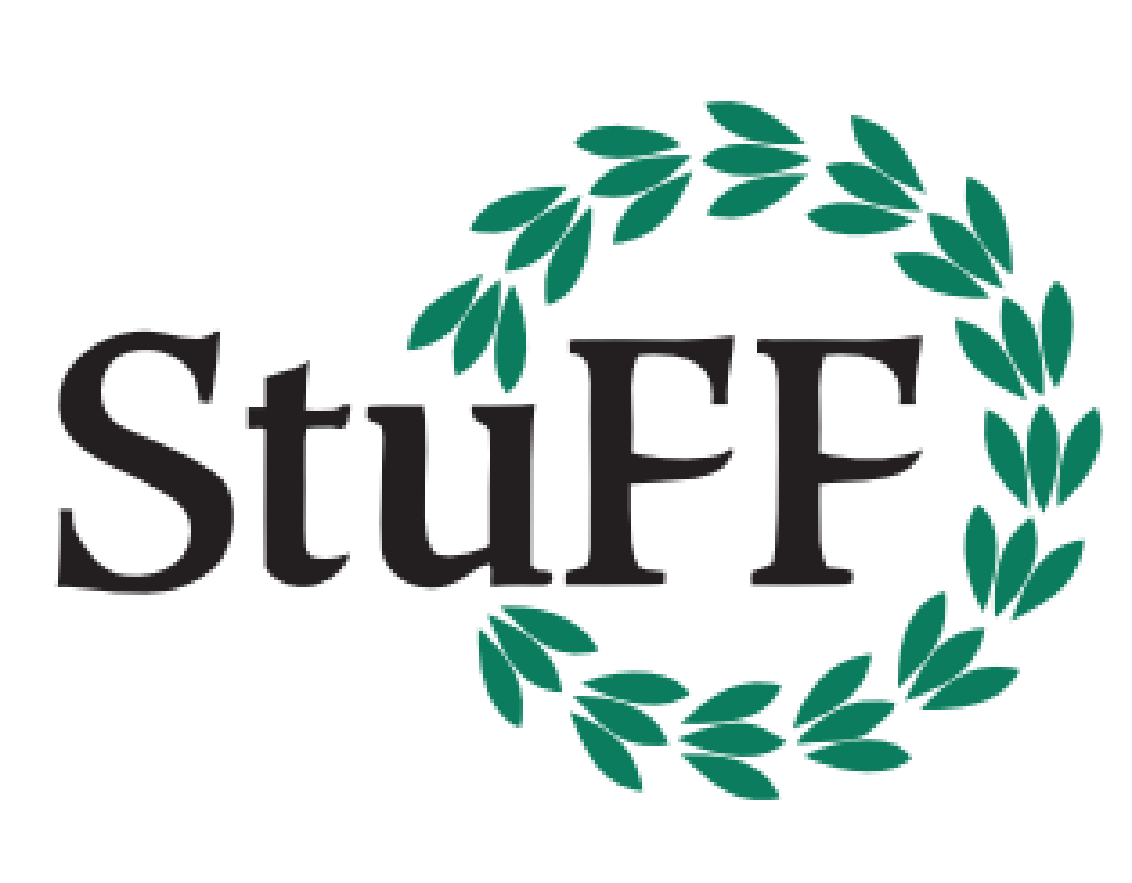 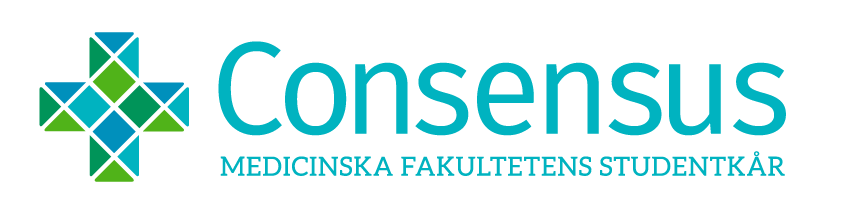 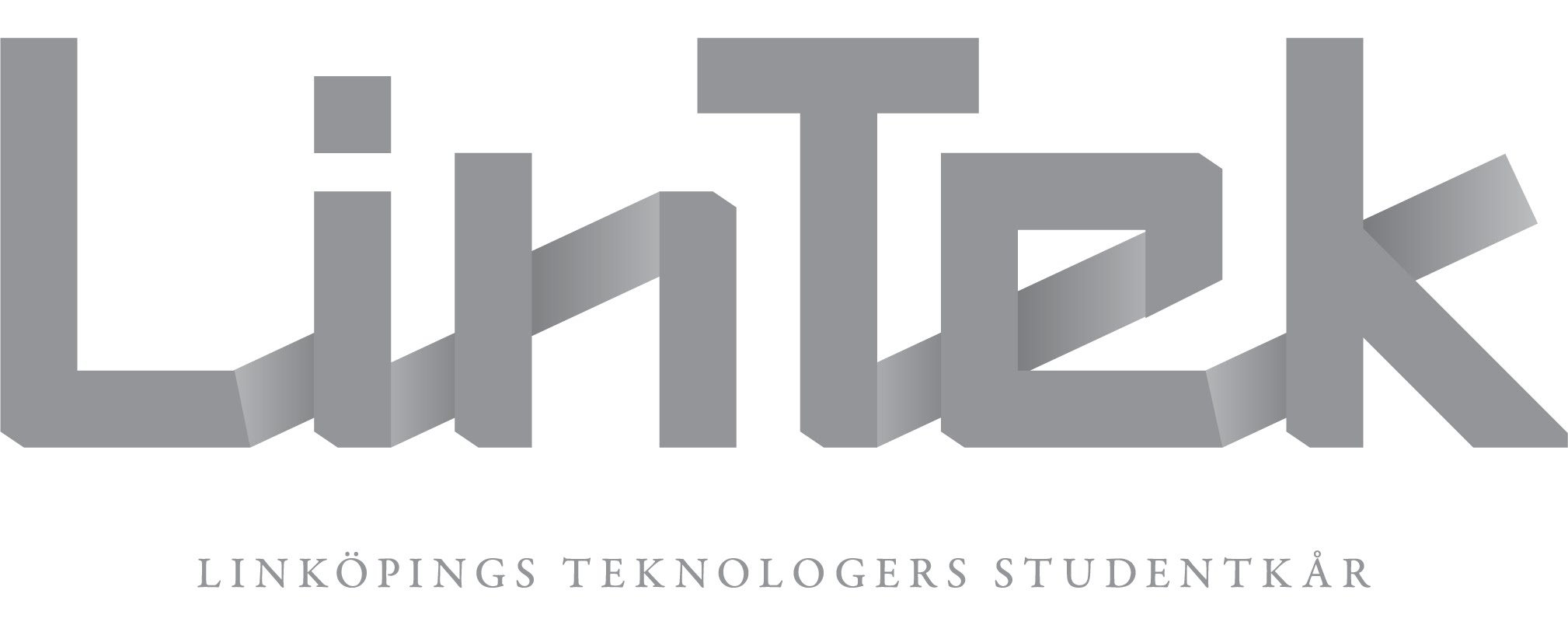 [Speaker Notes: Här finns våra kontaktuppgifter som har pratat här uppe och i är varmt välkomna att kontakta oss antingen för att veta mer om initiativet eller om ni framförallt vill prata med oss om vi tillsammans kan jobba för att nå våra målsättning. Vi skickar även gärna ut presentationen till de personer som vill ha den och då får ni gärna komma fram till oss nu efter för att vi ska kunna ta era kontaktuppgifter.]
Fokus: Student
Låt oss skapa ett studentliv i världsklass
[Speaker Notes: Frågor?

Nu kommer vi öppna upp för mingel där det finns tilltugg och dricka att tillgå. Allt finns uppe vid baren här till vänster så varsågoda!]